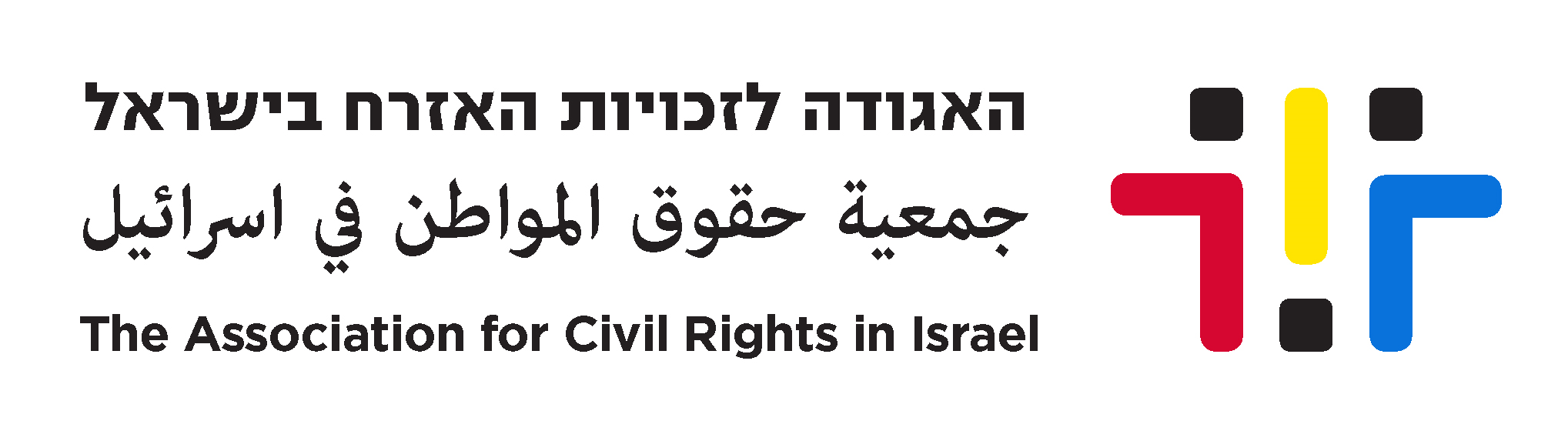 اليوم العالميّ لمناهضة العنصريّة21 آذار 2019
تخطيط درس في موضوع العنصريّة الخفيّة

قسم التربية، جمعيّة حقوق المواطن في إسرائيل
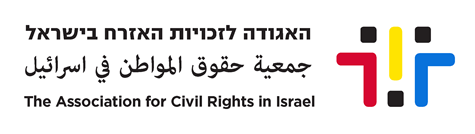 عرض فيلم صور متحرّكة قصير
رابط للفيلم القصير:  هنا
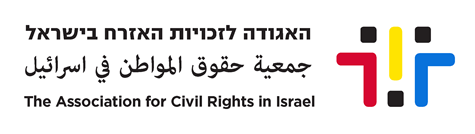 أسئلة للنقاش في الصفّ :
اهل في الواقع يوجد تناظر بين الضحيّة/ ومن يجعل غيره ضحيّة  أم أنّ هناك مجموعات في المجتمع تعاني أكثر من غيرها من لعنصريّة؟ 
إذا لاحظتم/ نّ أنّ هناك تطرّقًا في الفيلم القصير إلى العنصريّة الخفيّة من جانب المؤسّسة؟ إذا كان الأمر كذلك في أيّ من الحالات يتعلّق الأمر؟ 
ما هو الفرق بين العنصريّة من جانب المؤسّسة والعنصريّة بين الأفراد في جانب علاقات القوّة؟ 
ما الفرق بين العنصريّة الظاهرة والعنصريّة الخفيّة على المستوى البين الشخصيّ؟ 
ما الفرق بين العنصريّة الظاهرة والعنصريّة الخفيّة على مستوى المؤسّسةّ؟
هل في الواقع يوجد تناظر بين الضحيّة/ ومن يجعل غيره ضحيّة  أم أنّ هناك مجموعات في المجتمع تعاني أكثر من غيرها من لعنصريّة؟ 
إذا لاحظتم/ نّ أنّ هناك تطرّقًا في الفيلم القصير إلى العنصريّة الخفيّة من جانب المؤسّسة؟ إذا كان الأمر كذلك في أيّ من الحالات يتعلّق الأمر؟ 
ما هو الفرق بين العنصريّة من جانب المؤسّسة والعنصريّة بين الأفراد في جانب علاقات القوّة؟ 
ما الفرق بين العنصريّة الظاهرة والعنصريّة الخفيّة على المستوى البين الشخصيّ؟ 
ما الفرق بين العنصريّة الظاهرة والعنصريّة الخفيّة على مستوى المؤسّسةّ؟
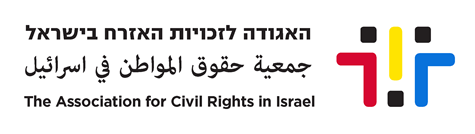 توزيع استمارة على التلاميذ/ التلميذات
- إجابات نعم/ لا 
رابط الاستمارة: هنا
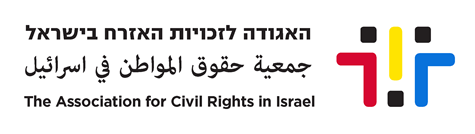 بعد تعبئة الاستمارة يجب أن نسأل التلاميذ/ التلميذات:
كم منكم/ نّ أجابوا بـ «نعم» على حوالي 10 أسئلة؟ ارفعوا الأيدي.كم منكم/ نّ أجابوا بـ «نعم» عن 20 سؤالًا؟ ارفعوا الأيديكم منكم/ نّ أجابوا بـ «نعم» على 30 سؤالًا؟ ارفعوا الأيدي.
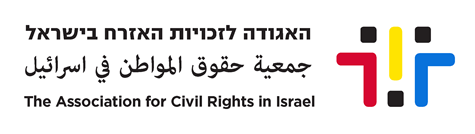 أسئلة للنقاش في الصفّ
للتلاميذ/ للتلميذات الذين أجابوا بـ «نعم» عن الأسئلة: ما هو الشعور عندما نصادف مثل هذه الأقوال أو السلوكيّات يوميًّا؟ 
للتلاميذ/ للتلميذات الذين أجابوا بـ «لا» عن الأسئلة: هل لاحظتم/ نّ أنّ هناك أشخاصًا يجرّبون مثل هذه السلوكيّات؟ ما رأيكم/ نّ في ذلك؟ 
هل، حسب رأيكم/ نّ، تعكس هذه الأقوال وجهات نظر عنصريّة؟ 
إذا كانت الإجابة لا، لماذا؟ 
إذا كانت الإجابة نعم، لماذا؟ 
هل يتعلّق الأمر هنا بعنصريّة خفيّة أم بعنصريّة ظاهرة؟
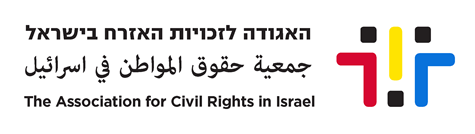 ما هي العنصريّة؟
العنصريّة، وفقًا للبروفيسور يهودا شنهاف، هي:
أن تنسب الدونيّة لشخص أو لمجموعة على أساس خصائص نمطيّة بلغة بيولوجيّة، اجتماعيّة أو ثقافيّة. 
تعتبر هذه الصفات في الخطاب العنصريّ دونيّة، لا تتغيّر وجوهريّة للمجموعة ذاتها.
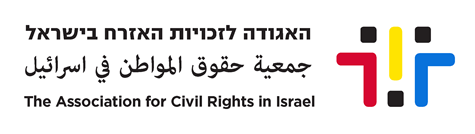 ما هي  "العنصرية الخفية"؟
في عصر «ما يصحّ سياسيًّا»، الأقوال التي يمنع قولها بالصوت وفقًا للمعايير الاجتماعيّة، يعبّر عنها من خلال الأقوال الضمنيّة وغير المباشرة. 
الاعتداءات المصغّرة هي رسائل خفيّة، تنقل عبر التفاعلات بين الأشخاص و التفاعلات الاجتماعيّة، وتشير إلى التقليل من قيمة الأقلّيّات من جنسيّات مختلفة. يمكن أن تنقل هذه الرسائل بشكل عرضيّ، يوميّ، وأحيانًا بشكل تلقائيّ وخفيّ. 
لا يتعلّق الأمر بتصريحات حادّة اللهجة المقصودة بالنسبة لمجموعة أقلّيّة معيّنة، بل بتعابير الوجه وعبارات شائعة يوميّة، والتي ظاهريًّا ليس القصد منها إلحاق الأذى أو التمييز. 
ينقل الأشخاص الرسائل المؤذية والتي تنطوي على التمييز من خلال تعابير الوجه، حركات الجسد والأقوال. وهم ليسوا واعين بالضرورة بشكل تامّ لانعكاسات أقوالهم أو لتأثيرها المزعزع والمتراكم على سامعيها.
[Speaker Notes: את המונח "מיקרו-אגרסיה" Micro-aggression) ) טבע לראשונה פסיכיאטר בשם פירס (1970Pierce, ( 
ההגדרה מבוססת על המאמר "מיקרו אגרסיה וביטוייה ביחסים הטיפוליים": https://www.betipulnet.co.il/particles/%D7%9E%D7%99%D7%A7%D7%A8%D7%95_%D7%90%D7%92%D7%A8%D7%A1%D7%99%D7%94_%D7%95%D7%91%D7%99%D7%98%D7%95%D7%99%D7%99%D7%94_%D7%91%D7%99%D7%97%D7%A1%D7%99%D7%9D_%D7%94%D7%98%D7%99%D7%A4%D7%95%D7%9C%D7%99%D7%99%D7%9D]
ג
العنصريّة الهيكليّة
الأقوال والسلوكيّات العدوانيّة المصغّرة يمكنها أن 
تكون في التفاعلات بين الأفراد في كلّ من 
أبعاد العنصريّة الأربعة ويمكن أن تظهر بشكل 
خفيّ أو مكشوف.
العنصريّة المؤسّساتيّة
العنصريّة البين الشخصيّة
العنصريّة الخفيّة
[Speaker Notes: מודל ארבעת הממדים : ד"ר גליה בונה]
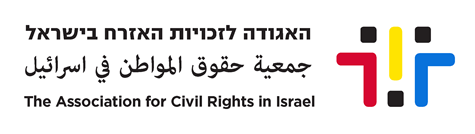 ما هي الاعتداءات الخفيةالعنصريّة؟ Micro-aggression))
ما هي الإهانات المصغّرة؟
(micro-insults)
تجري في الكثير من الأحيان من دون وعي.
تتطرّق إلى الإهانات التي يمكن أن تقال بشكل عرضيّ أو بالتلميح. 
تشمل الملاحظات السلوكيّة أو الكلاميّة الفظّة أو غير الحسّاسة التي تطعن في الشخص أو تراث مجموعة إثنيّة أو قوميّة.
ما هو الإلغاء المحدود؟ (micro- invalidation)
تجري في الكثير من الأحيان من دون وعي.
تتطرّق إلى التجاهلات التي يشعر بها الأفراد من مجموعات الأقلّيّة، أي، قلّة المعاملة، والشعور بالشفافيّة. 
تشمل الملاحظات أو السلوكيّات الكلاميّة عدم شمل، شطب أو إلغاء الأفكار، المشاعر، أو الواقع التجريبيّ للشخص. 
الشخص المقصود ينتمي إلى مجموعة أقلّيّة تعاني من التمييز.
ما هي الاعتداءات المصغّرة؟ 
(micro-assaults)

(micro-assaults)
 تجري في الكثير من الأحيان عن وعي. 
تتطرّق إلى تعابير الوجه التي تنطوي على التمييز والمساس بالنسبة لفرد من مجوعة أقلّيّة معيّنة. 
تشمل الأفعال العنصريّة الصريحة، وبالذات العنف الكلاميّ أو غير الكلاميّ، التي تهدف إلى المسّ بالضحيّة من خلال اللعنات، السلوك الممتنع أو الهادف.
[Speaker Notes: הסיווג מבוסס על המאמר Racial Microaggressions in Everyday Life:
https://world-trust.org/wp-content/uploads/2011/05/7-Racial-Microagressions-in-Everyday-Life.pdf]
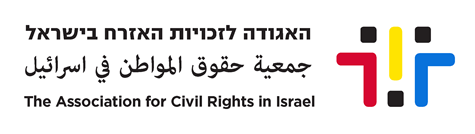 أنواع من الاعتداءات المصغّرة
أنواع من الإهانات المصغّرة:
 أن ننسب الذكاء
تخصيص درجة ذكاء للشخص على أساس مجموعته/ا الإثنيّة/ القوميّة
مواطنون من الدرجة الثانية
أن ننسب الدونيّة لشخص أو لمجموعة
وصم ثقافيّة للقيَم أو أساليب الاتّصال
الفكرة هي أنّ قيَم وأساليب اتّصال الأشخاص من مجموعات الأقلّيّة غير عاديّة.
أن ننسب المكانة الجنائيّة
عندما يعتبر الشخص مجرمًا، خطيرًا أو منحرفًا على أساس الانتماء إلى مجموعة إثنيّة/ قوميّة
أنواع إلغاء الأهليّة (الصلاحيّة) المصغّر
غريب في بلاده
الاعتقاد بأنّ أتباع المجموعات الإثنيّة المختلفة هم ليسوا مواطنيّ الدولة.
عمى الألوان
الإنكار أو التظاهر الذي وفقًا له لا يرى الإنسان الأبيض اللون أو الاختلافات الإثنيّة.
إنكار العنصريّة البين شخصيّة
محاولة الإقناع بأنّ السلوكيّات العنصريّة هنّ ليس هكذا في الواقع.
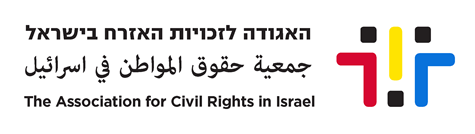 إلغاء الأهليّة (الصلاحيّة) المصغّر، الاعتداءات والإهانات المصغّرة  إلغاء الأهليّة (الصلاحيّة) المصغّر، الاعتداءات والإهانات المصغّرة  إلغاء الأهليّة (الصلاحيّة) المصغّر، الاعتداءات والإهانات المصغّرة  إلغاء الأهليّة (الصلاحيّة) المصغّر، الاعتداءات والإهانات المصغّرة
هي ظواهر تخلق:
بيئة اعتداءات مصغّرة (على المستوى الكبير)
Environmental Microaggressions
تشمل الهجمات العنصريّة، الإهانات التي تتجلّى بأشكال منهجيّة وفي بيئة عدوانيّة.
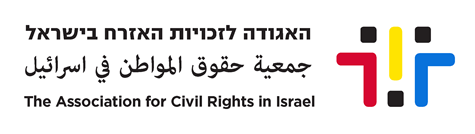 تعالوا لنربط بين الفيلم القصير والمصطلحات التي تعلّمناها:
بعد أن تعرّفنا على أنواع مختلفة من الاعتداءات المصغّرة (الإهانات، التهجّمات، إلغاء الأهليّة (الصلاحيّة)). يمكن أن نصنّف وفقًا لها جميع الحالات التي في فيلم الصور المتحرّكة القصير والحالات التي في الاستمارة، كما في الجدول التالي:
איש סיטואציות ניתן לסווג לפי חלוקה זו, כתבו בצד לאיזו פרקטיקה של גזענות הן שייכות לדעתכם/ן
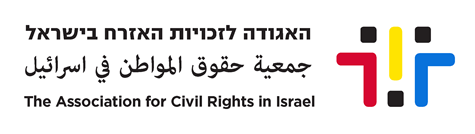 إجمال
1. هل عرفتم/ نّ المصطلحات عنصريّة خفيّة/ ظاهرة/ بين شخصيّة/ من جانب المؤسّسة    قبل الدرس؟ 2. هل عرفتم/ نّ المصطلح الاعتداءات المصغّرة قبل الدرس؟3. ما هو أهمّ شيء تعلّمتموه/ تعلّمتنّه من هذا النقاش؟